Финансовое управление Администрации муниципального образования «Хиславичский район» Смоленской областиБЮДЖЕТ ДЛЯ ГРАЖДАН на 2022 год и плановый период 2023 и 2024 годов к проекту решения СОВЕТА ДЕПУТАТОВ  ХИСЛАВИЧСКОГО ГОРОДСКОГО ПОСЕЛЕНИЯО бюджете Хиславичского городского поселения Хиславичского района Смоленской области на 2022 год и плановый период 2023 и 2024годов
Муниципального образования
 Хиславичского городского поселения Хиславичского района Смоленской области
Что такое «Бюджет для граждан?»
«Бюджет для граждан» познакомит вас с положениями основного финансового документа Хиславичского городского поселения  Хиславичского района Смоленской области.
Граждане — и как налогоплательщики, и как потребители общественных услуг — должны быть уверены в том, что передаваемые ими в распоряжение государства средства используются прозрачно и эффективно, приносят конкретные результаты как для общества в целом, так и для каждой семьи, для каждого человека.
Как определяется баланс бюджета?
Доходы – Расходы = Дефицит / Профицит

Если расходы превышают доходы складывается дефицит, если они меньше доходов – профицит

В случае нехватки денежных средств на покрытие всех обязательств государства в конкретном году планируется источники заимствований или происходит сокращение расходов.
ОСНОВНЫЕ НАПРАВЛЕНИЯ
бюджетной и налоговой политики Хиславичского городского поселения Хиславичского района Смоленской области
на 2022 год и на плановый период 2023 и 2024 годов

Общие положения

Основные направления бюджетной и налоговой политики Хиславичского городского поселения  Хиславичского района Смоленской области на 2022 год и на плановый период 2023 и 2024 годов разработаны в целях формирования задач бюджетной и налоговой политики на среднесрочный период, а также условий и подходов, принимаемых при составлении проекта бюджета Хиславичского городского поселения  Хиславичского района Смоленской области на 2022 год и плановый период 2023 и 2024 годов. 
При подготовке основных направлений бюджетной и налоговой политики муниципального образования  «Хиславичский район» Смоленской области на 2022 год и плановый период 2023 и 2024 годов были учтены положения Указа Президента Российской Федерации от 21 июля 2020 года № 474 «О национальных целях развития Российской Федерации на период до 2030 года». 
Основные направления бюджетной и налоговой политики Хиславичского городского поселения  Хиславичского района Смоленской области  сохраняют преемственность в отношении определенных ранее приоритетов и скорректированы с учетом текущей экономической ситуации, вызванной распространением новой коронавирусной инфекции, и принятием на федеральном и региональном уровне мер по ее устранению.
II. Основные направления налоговой политики

Налоговая политика Хиславичского городского поселения будет направлена на увеличение доходов бюджета поселения за счет оптимизации налоговой нагрузки, отмены неэффективных налоговых льгот, повышения эффективности системы налогового администрирования и проведения антикризисных налоговых мер, стимулирования развития малого и среднего предпринимательства.
Основными направлениями налоговой политики будут являться:
- повышение объемов поступлений налога на доходы физических лиц, в частности: создание условий для роста общего объема фонда оплаты труда в поселении, легализация «теневой» заработной платы, доведение ее до среднеотраслевого уровня, проведение мероприятий по сокращению задолженности по налогу на доходы физических лиц;
- повышение собираемости единого сельскохозяйственного налога за счет расширения деятельности сельскохозяйственных товаропроизводителей; 
- усиление работы по погашению задолженности по налоговым платежам;
- актуализация работы по расширению налоговой базы по имущественным налогам путем выявления и включения в налогооблагаемую базу недвижимого имущества и земельных участков, которые до настоящего времени не зарегистрированы или зарегистрированы с указанием неполных (неактуальных) сведений, необходимых для исчисления налогов;
- улучшение качества администрирования земельного налога и повышения уровня его собираемости для целей пополнения доходной базы местных бюджетов;
- оптимизация налоговых льгот, предоставляемых инвесторам, реализующим инвестиционные проекты на территории района;
- создание условий для развития малого и среднего предпринимательства.
В целях мобилизации доходов консолидированного бюджета планируется проведение следующих мероприятий:
в случае законодательного закрепления на федеральном уровне обязанности по уплате налога на имущество физических лиц в отношении объектов капитального строительства, которые поставлены на кадастровый учет и в отношении которых осуществлена кадастровая оценка, но права собственности на которые не зарегистрированы в установленном порядке, за собственниками земельных участков, на которых расположены указанные объекты, вовлечение в налоговый оборот таких объектов;
- проведение мероприятий по вовлечению в налоговый оборот земельных участков посредством усиления муниципального земельного контроля и выявления собственников земельных участков, не оформивших права собственности на земельные участки, в целях увеличения налоговой базы по земельному налогу.
На устойчивость доходов бюджетной системы поселения существенное влияние оказывают решения по установлению налоговых льгот по региональным и местным налогам, доходы от которых поступают в местный бюджет. 
Оценка эффективности действующих налоговых льгот является  составной частью бюджетного процесса. 
В этой связи предлагается строить налоговую политику Хиславичского городского поселения  в среднесрочной перспективе, исходя из следующих предпосылок:
- введение новой налоговой льготы, налогового освобождения или иного стимулирующего механизма в рамках налоговой политики должно сопровождаться определением «источника» для такого решения, в качестве которого может рассматриваться отмена одной или нескольких неэффективных льгот;
- любая принятая налоговая льгота должна быть подвергнута анализу на предмет ее эффективности по итогам ее применения.
В целях увеличения доходов различных уровней бюджетной системы Российской Федерации, планируется поэтапная отмена действующих налоговых льгот, установленных на федеральном уровне, по региональным и местным налогам, с передачей соответствующих полномочий на региональный (местный) уровень.
В целях совершенствования налогового администрирования предполагается:
- повышение ответственности администраторов доходов за эффективное прогнозирование, своевременность, полноту поступления и сокращение задолженности администрируемых платежей;
- повышение качества и эффективности совместной работы органов власти всех уровней по усилению администрирования доходов в рамках деятельности межведомственных рабочих групп по платежам в областной и местные бюджеты;
- продолжение работы с органами власти всех уровней по легализации прибыли и убытков организаций, допускающих искажения в налоговом учете, легализации «теневой» заработной платы, взысканию задолженности по налоговым и неналоговым доходам, реализации мероприятий по повышению роли имущественных налогов в формировании доходов бюджета;
- организация активного взаимодействия территориальных органов налоговой службы с Хиславичским городским поселением по реализации экономических мер, влияющих на условия ведения деятельности налогоплательщиков и стимулирующих налогоплательщиков декларировать реально получаемые доходы.
В целях повышения собираемости налога на имущество физических лиц будет продолжена работа по следующим направлениям:
- выявления факта неиспользования земельных участков с целью применения повышенной налоговой ставки 1,5% (вместо 0,3%) в отношении земель сельскохозяйственного назначения в связи с неиспользованием в целях сельскохозяйственного производства;
актуализация на постоянной основе сведений, представляемых органами, осуществляющими регистрацию и учет объектов недвижимого;

                                              Оценка налоговых расходов 

Налоговые расходы предоставлены в виде налоговых льгот (пониженных налоговых ставок). 
Будет продолжена работа по оптимизации налоговых льгот (пониженных налоговых ставок) с учетом результатов ежегодной оценки налоговых расходов
III. Основные направления бюджетной политики
 
Основными направлениями бюджетной политики Хиславичского городского поселения Хиславичского района  Смоленской области на среднесрочный период являются:
концентрация расходов на первоочередных и приоритетных направлениях, в том числе на достижении целей и результатов региональных проектов, направленных на реализацию национальных проектов;
- повышение реалистичности и минимизация рисков несбалансированности бюджета;
- недопущение принятия новых расходных обязательств, не обеспеченных источниками финансирования;
- обеспечение прозрачности (открытости) и публичности процесса управления общественными финансами, гарантирующих обществу право на доступ к открытым государственным данным, в том числе в рамках размещения финансовой и иной информации о бюджете и бюджетном процессе на едином портале бюджетной системы Российской Федерации, а также на официальном сайте Администрации муниципального образования «Хиславичский район» Смоленской области, размещение основных положений решения о бюджете в формате «Бюджет для граждан» в социальных сетях.
Бюджет (от старонормандского bougette – кошель, сумка, кожаный мешок) – форма образования и расходования денежных средств, предназначенных для финансового обеспечения задач и функций государства и местного самоуправления.
ДОХОДЫ БЮДЖЕТА – поступающие в бюджет на безвозмездной и безвозвратной основе денежные средства: 
Налоговые доходы
Неналоговые доходы
Безвозмездные поступления
РАСХОДЫ БЮДЖЕТА – выплачиваемые из бюджета денежные средства.
Расходы классифицируются:  
По типам расходных обязательств
По муниципальным программам
По функциям
По экономическому содержанию
Дефицит – это превышение расходов над доходами
Профицит – это превышение доходов над расходами
Цель составления бюджета – учет объема располагаемых и расходуемых денежных средств
Из каких поступлений в настоящее время формируется доходная часть местного бюджета?
Доходы бюджета - безвозмездные и безвозвратные поступления денежных средств в бюджет
БЕЗВОЗМЕЗДНЫЕ ПОСТУПЛЕНИЯ
Поступающие в бюджет денежные средства на безвозвратной и безвозмездной основе из других бюджетов бюджетной системы РФ  (межбюджетные трансферты в виде дотаций, субсидий, субвенций), а также перечисления от физических  и юридических лиц
Межбюджетные трансферты - основной вид безвозмездных перечислений.
Общие характеристики доходов и расходов местного бюджета на 2022 год
в тысячах рублей
Общие характеристики доходов и расходов местного бюджета на 2023 год
в тысячах рублей
Общие характеристики доходов и расходов местного бюджета на 2024 год
в тысячах рублей
Сведения об объеме муниципального долга и дефицита бюджета Хиславичского городского поселения Хиславичского района Смоленской области» в динамике на 2022год и на плановый период 2023 и 2024 годов
Доходы бюджета по группам доходов 
на 2022 год
в тысячах рублей
Доходы бюджета по группам доходов 
на 2023 год
в тысячах рублей
Доходы бюджета по группам доходов 
на 2024 год
в тысячах рублей
Объем и структура доходов бюджета Хиславичского городского поселения Хиславичского района Смоленской области» в динамике на 2022 год и на плановый период 2023 и 2024 годов
в тыс.рублей
Сведения о налоговых льготах и объеме выпадающих доходов в связи с введением 
таких льгот
Налоговые льготы утверждаются решением Хиславичского районного Совета депутатов Хиславичского района Смоленской области.
Ежегодно проводится оценка эффективности налоговых льгот.
Налоговые льготы предоставляются по следующим категориям:
юридические лица: 
       бюджетные, автономные, казенные учреждения; 
       органы местного самоуправления;
физические лица:
       многодетные семьи;
       пенсионеры старше 80 лет.
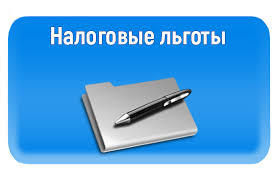 Структура налоговых доходов на 2022 год
в тысячах рублей
Структура неналоговых доходов на 2022 год
в тысячах рублей
Структура безвозмездных поступлений на 2022 год
в тысячах рублей
МЕЖБЮДЖЕТНЫЕ ТРАНСФЕРТЫ  НА 2022ГОД И

ПЛАНОВЫЙ ПЕРИОД 2023 И 2024 ГОДОВ
                                                                                                                                                                                  тыс.рублей
Направления увеличения доходной базы

- Совершенствование налогового администрирования и повышения уровня ответственности главных администраторов доходов;
- Усиление инвестиционной направленности экономического развития;
- Совершенствование методов контроля за легализацией «теневой» заработной платы;
- Повышение эффективности управления муниципальной собственностью;
- Сокращение недоимки по налогам;
- Совершенствование прогнозирования доходной и расходной части бюджета;
- Создание условий для обеспечения устойчивого исполнения местных бюджетов.
Объем и структура расходов бюджета по разделам на 2022 год 15444,1 из них:
в тысячах рублей
Объем и структура расходов бюджета по разделам на 2023 год 14107,8 из них:
в тысячах рублей
Объем и структура расходов бюджета по разделам на 2024 год 13427,7 из них:
в тысячах рублей
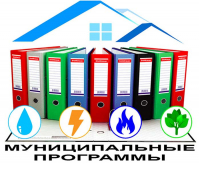 Государственная (муниципальная) программа – это документ, определяющий:
 цели и задачи государственной политики в определенной сфере;

 способы их достижения;

 примерные объемы используемых финансов.
Расходы бюджета в разрезе муниципальных программ на 2022 год
в тысячах рублей
Расходы бюджета в разрезе муниципальных программ на 2023 год
в тысячах рублей
Расходы бюджета в разрезе муниципальных программ на 2024 год
в тысячах рублей
Расходы бюджетаХиславичского городского поселения Хиславичского района Смоленской области на реализацию муниципальных программ на 2022 год и плановый период 2023 и 2024годов
Перечень муниципальных программ Хиславичского городского поселения Хиславичского района Смоленской области на 2022 год, 2023 год, 2024 год.
Муниципальная программа «Создание условий для обеспечения качественными услугами ЖКХ и благоустройство территории муниципального образования Хиславичского городского поселения Хиславичского района Смоленской области»
Муниципальная программа «По проведению праздничных мероприятий на территории муниципального образования Хиславичского городского поселения Хиславичского района Смоленской области»
Программа комплексного развития социальной инфраструктуры муниципального образования Хиславичское городское поселение Хиславичского района Смоленской области на 2017-2025 годы 
Муниципальная программа  «Комплексное развитие транспортной  инфраструктуры Хиславичского городского поселения Хиславичского района  Смоленской области на период 2017 -2027 годы»
Муниципальная программа «Формирование комфортной городской  среды на территории муниципального образования Хиславичского городского поселения Хиславичского района Смоленской области»
Муниципальная программа «Развитие физической культуры и спорта в муниципальном образовании Хиславичском городском поселении Хиславичского района Смоленской области»
Муниципальная программа «Создание и восстановление военно-мемориальных объектов на территории муниципального образования Хиславичского городского поселения Хиславичского района  Смоленской области»
Муниципальная программа «Развитие территориального общественного самоуправления на территории муниципального образования Хиславичского городского поселения Хиславичского района  Смоленской области»
Муниципальная программа«Оформление права собственности на муниципальное имущество Хиславичского городского поселения Хиславичского района Смоленской области»
Муниципальная программа«Обустройство мест (площадок) для накопления твердых коммунальных отходов (ТКО) и оснащение мест (площадок) для ТКО контейнерами (бункерами) на территории муниципального образования Хиславичского городского поселения Хиславичского района Смоленской области»
Муниципальная программа«Использование и охрана земель муниципального образования Хиславичского городского поселения Хиславичского района Смоленской области» на 2020 – 2024 годы
Муниципальная программа «Разработка проекта генерального плана и правил землепользования и застройки муниципального образования Хиславичское городское поселение Хиславичского района Смоленской облати
РЕАЛИЗАЦИЯ НАЦИОНАЛЬНЫХ ПРОЕКТОВ
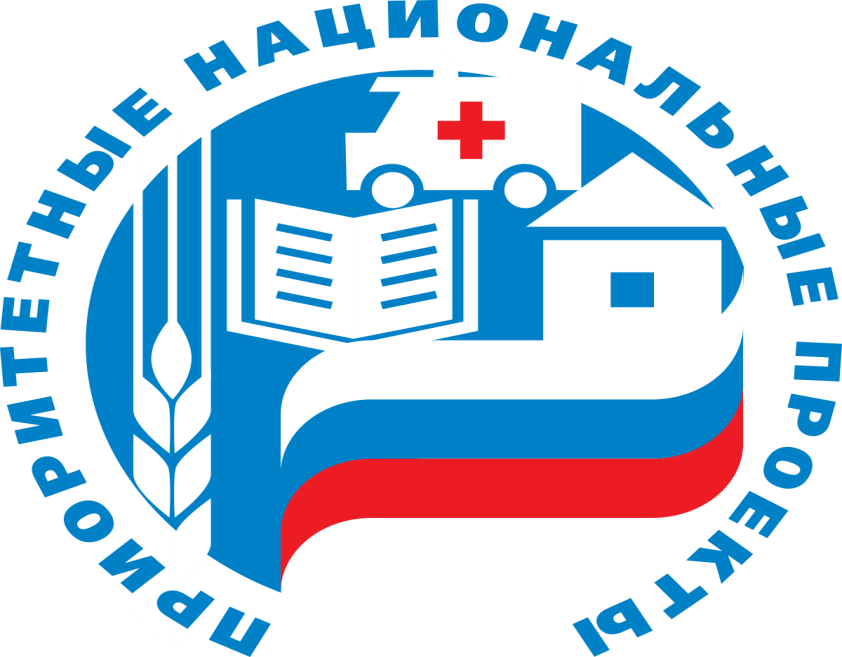 В целях осуществления прорывного научно-технологического и социально-экономического развития Российской Федерации, увеличения численности населения страны, повышения уровня жизни граждан, создания комфортных условий для их проживания, а также условий и возможностей для самореализации и раскрытия таланта каждого человека Президентом России издан указ от 7 мая 2018 года №204 «О национальных целях и стратегических задачах развития Российской Федерации на период до 2024 года», устанавливающий и утверждающий национальные проекты России.
Хиславичское городское поселение Хиславичского района Смоленской области участвует в реализации следующего национального проекта:«Жилье и городская среда»
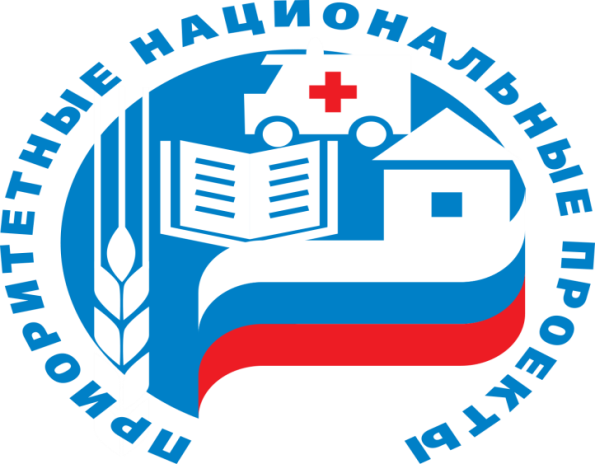 Показатели бюджета Хиславичского городского поселения на 1 жителя
Объем доходов бюджета муниципального образования в расчете на 1 жителя – 4,11
Объем расходов бюджета муниципального образования в расчете на 1 жителя -  4,11
Объем расходов бюджета муниципального образования на жилищно-коммунальное хозяйство в расчете на 1 жителя – 2,35
Объем расходов муниципального образования на культуру и кинематографию в расчете на 1 жителя – 0,03
Объем расходов бюджета муниципального образования на социальную политику в расчете на 1 жителя – 0,02
в тысячах рублей
Контактная информация:

     Начальник финансового управления

Калистратова Наталья Ивановна


      График работы:
понедельник-четверг с 9-00 до 18-00 , 
пятница с 9-00 до 17-00
перерыв с 13-00 до 13-48 
Выходные дни суббота-воскресенье
     Контактный телефон 8(48140) 2-22-42, факс  (48140) 2-21-60


      Вопросы, предложения и отзывы Вы можете отправить по электронной почте finhis@mail.ru или по адресу: 
216620, Смоленская обл., пгт Хиславичи, ул.Советская, д.23